Title Using This Type of Font
Authors (first few with et al. if many) Journal vol, issue (YEAR). doi.….
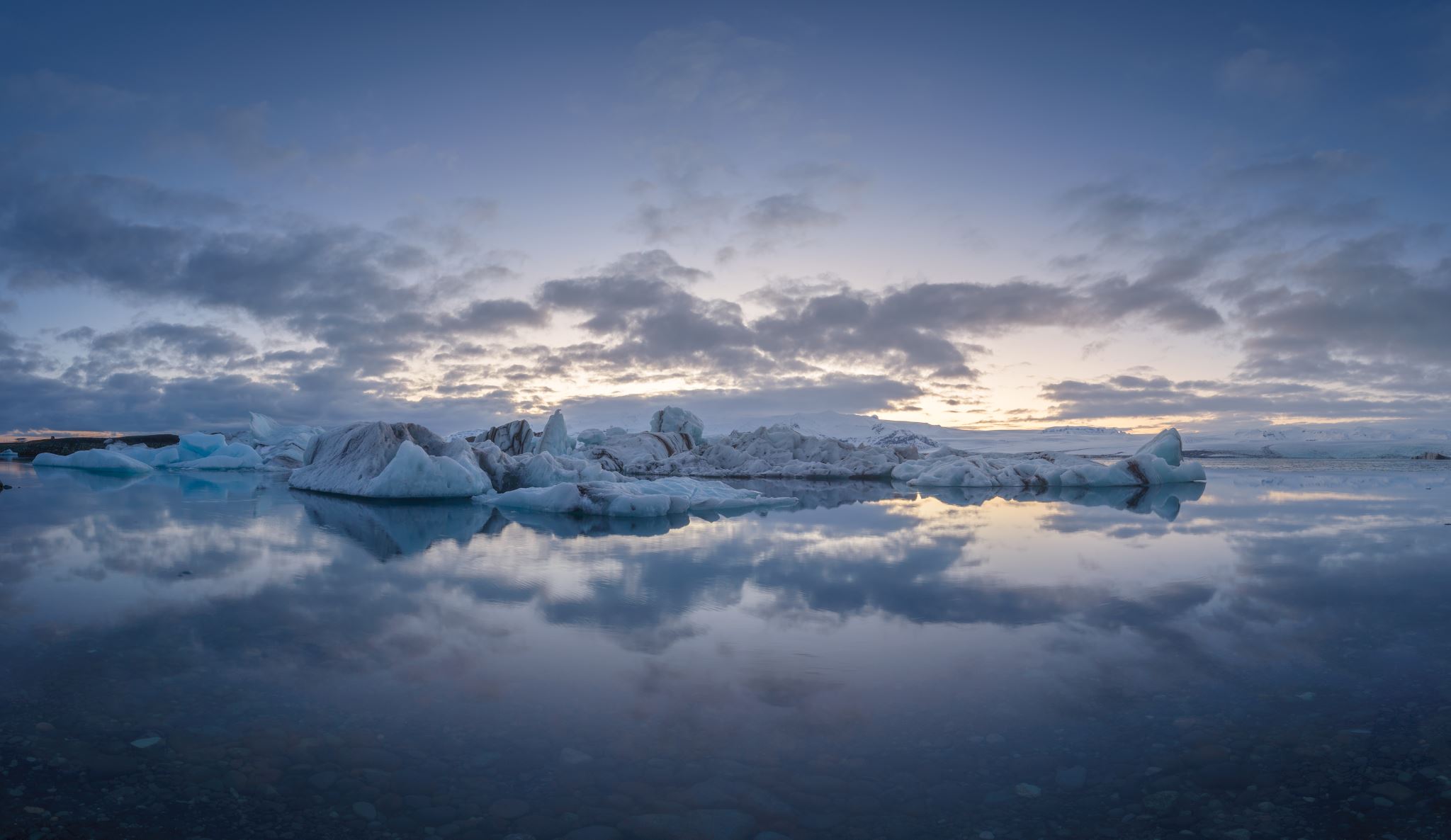 Another image or graphic if it fits and is still clear, uncluttered and simple in its messaging
Some compelling image, map or graphic(s) 

with a brief, easy to understand caption
Brief summary of the problem, objectives, hypothesis;  Study area extent.
How it was done (fieldwork / #sites;  remote sensing (type, extent);  modeling (name, type);  All of those combined if / as appropriate).
Brief summary of findings, what was learned and why it matters.
[Speaker Notes: NOTES to help a person not involved with the research explain it to a lay audience.  

Full citation]